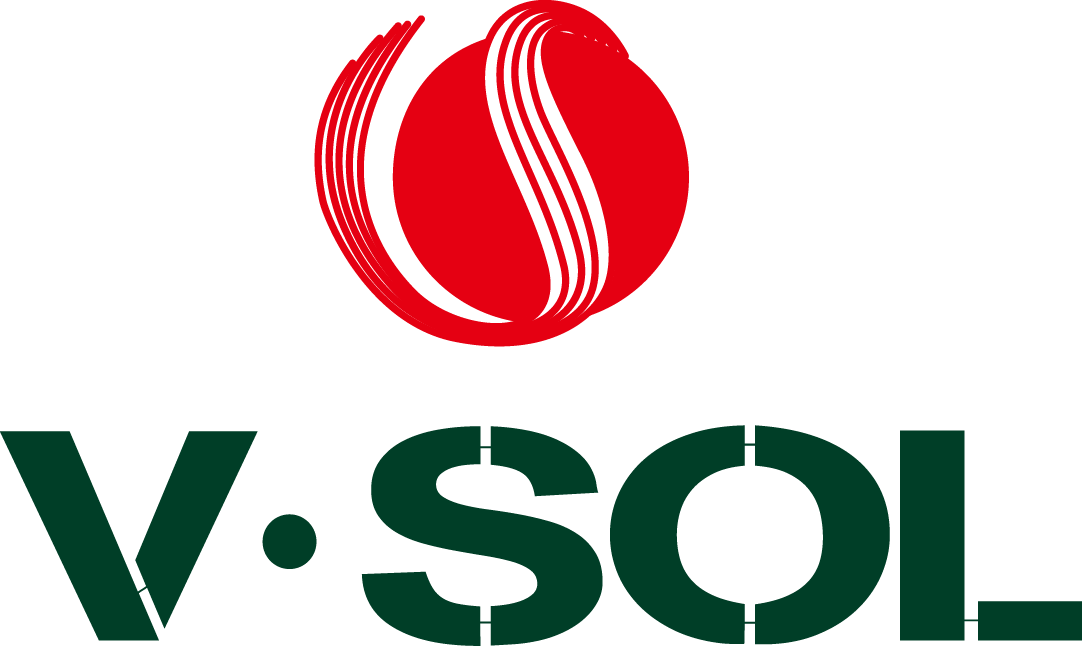 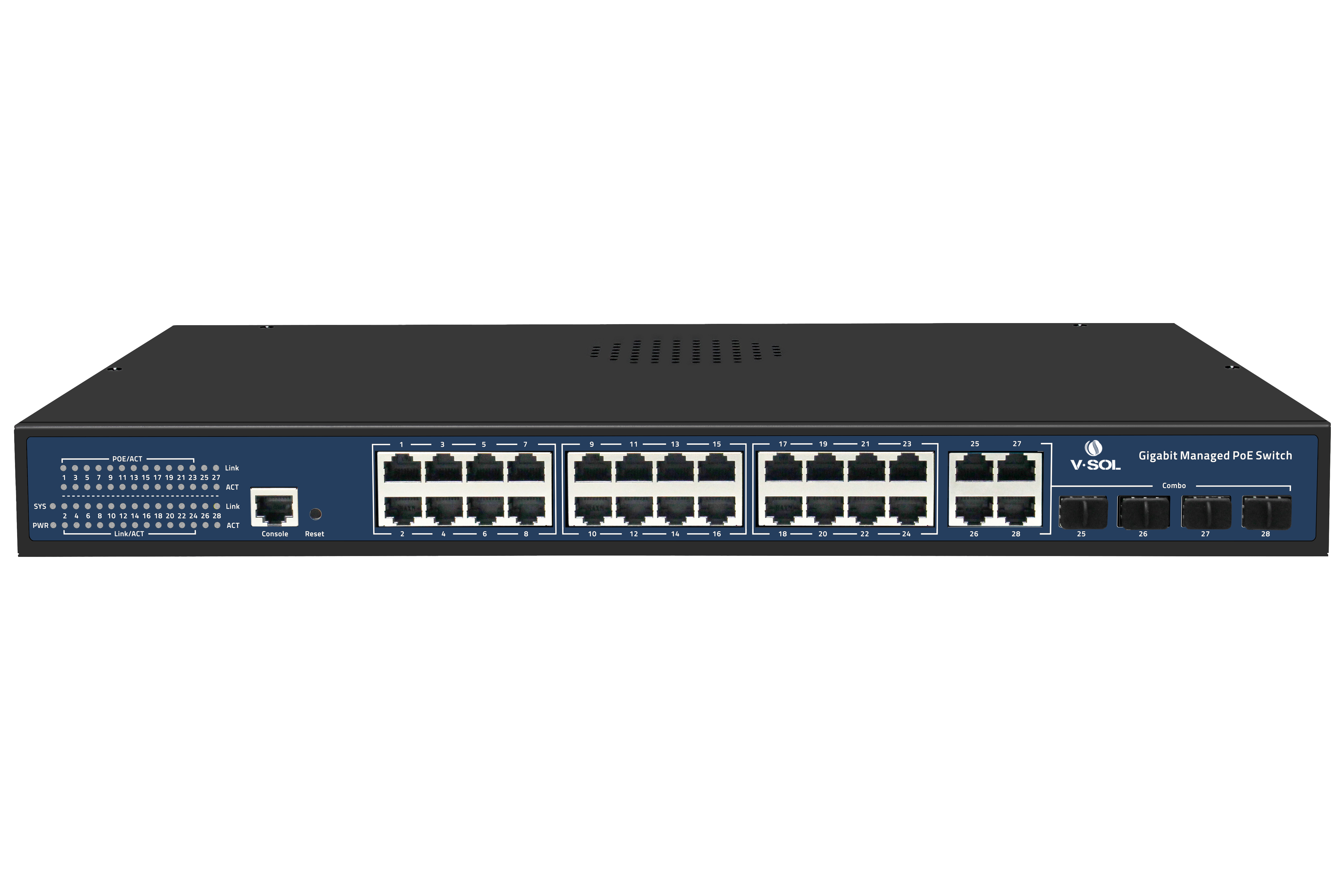 V2124-4G-4S-P
24千兆PoE口+4千兆电口+4千兆光口管理型交换机
产品特点: 
符合IEEE 802.3af/at国际标准，单端口供电功率30W
支持PoE Watchdog(看门狗)功能
支持802.1x端口认证，支持AAA认证，支持TACACS+认证
支持QoS数据优先级
支持SNMP/Telnet/SSHv2/CLI/WEB/RMON管理
产品简介:
VSOL V2124-4G-4S-P系列交换机采用优质的网络芯片和稳定的POE芯片，不仅可以为上网设备提供高速稳定的网络连接，还可以为上网设备（如IP摄像头、无线AP等支持POE功能的设备）提供电源，方便用户使用。VSOL V2124-4G-4S-P系列交换机兼容1U机架式安装。
VSOL V2124-4G-4S-P系列交换机具有24个千兆POE RJ45端口+4个千兆网口+4个千兆SFP上联光口+1个管理口，能为10/100/1000M以太网提供无缝连接，支持WEB管理，易于管理维护，符合 IEEE802.3af/IEEE802.3at POE协议，具有高度可靠性。该产品可以广泛应用在安防网络视频监控、酒店、校园、中小型企业网络工程等场合。
产品应用场景:
Internet
数据 & POE
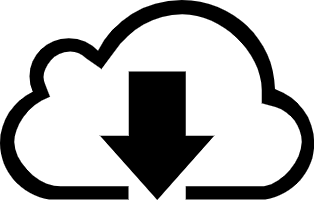 数据
光纤
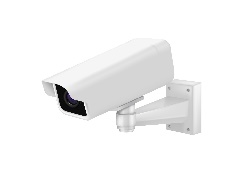 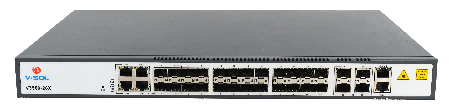 IP摄像机
V2124-4G-4S-P
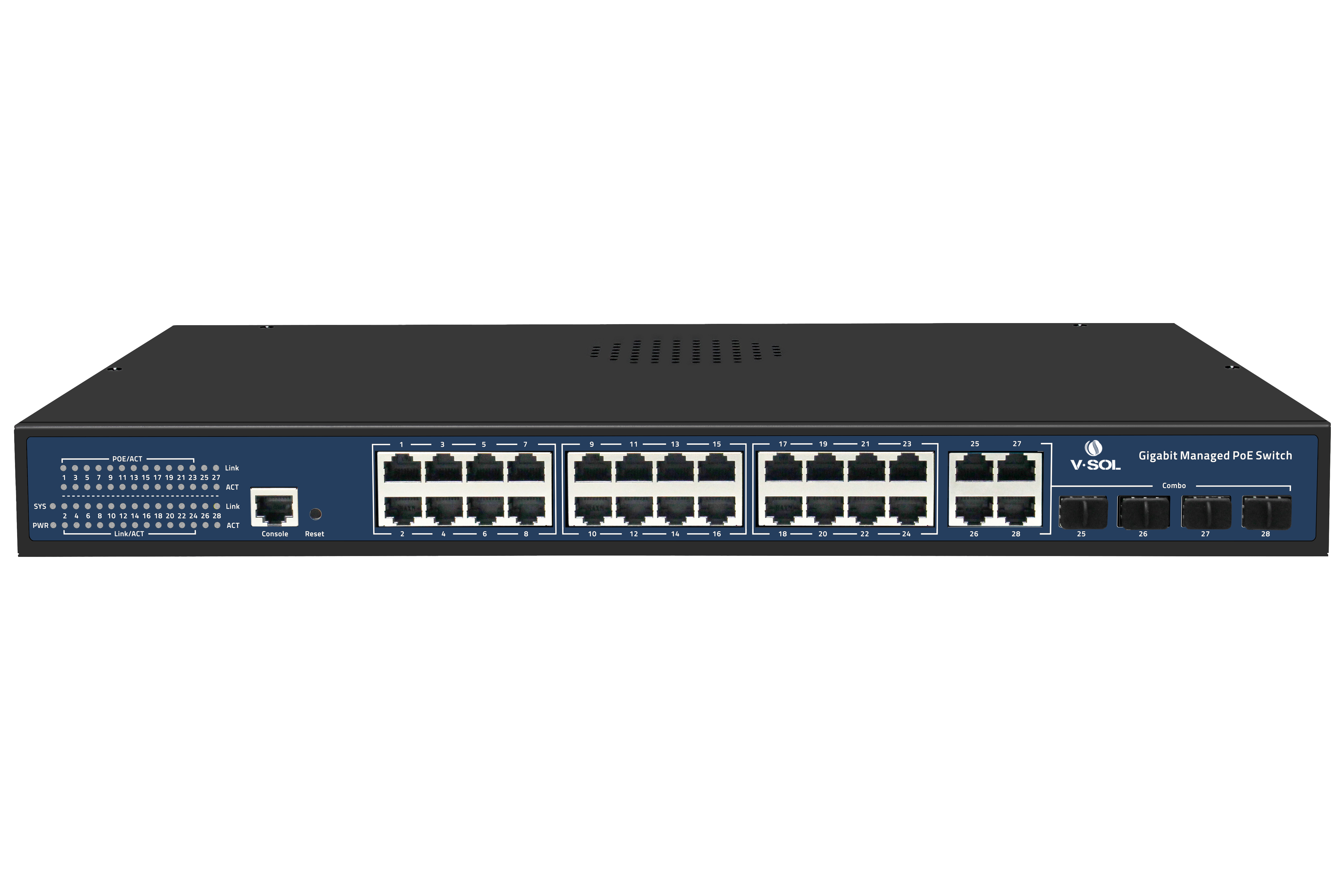 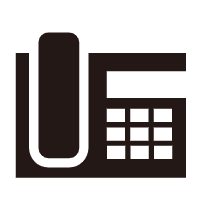 三层交换机
V3500-28X
IP电话
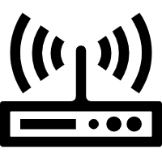 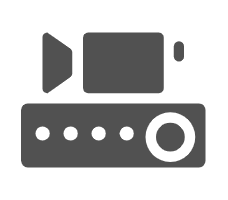 无线AP
网络视频录像机
VSOL product datasheet | Updated: 19-11-2021 | Rev.1.3 | www.vsolcn.com
V2124-4G-4S-P
24千兆PoE口+4千兆电口+4千兆光口管理型交换机
技术参数:
L2层功能
L3层功能
安全功能
支持风暴控制
支持端口隔离，端口速率限制，端口安全
支持环路检测
支持ACL
支持AAA认证，支持802.1x端口认证，支持RADIUS/TACACS+认证
支持动态ARP检测
支持IP源防护
支持链路聚合：
     支持负载分担策略(基于IP/MAC地址)
     支持静态和动态LACP
     最大8个聚合组
支持VLAN有效范围:1~4094，
     最大VLAN数量为256
支持Access/Trunk/Hybrid模式，支持QinQ
支持VLAN tag/Un-tag ,VLAN透传
支持Protocol VLAN和GVRP协议
支持802.1D和802.1W协议
支持生成树协议: STP/RSTP/MSTP
支持LLDP协议
支持IEEE802.x flow control
支持端口稳定性统计与监测
支持端口镜像
支持IPv4/IPv6协议
支持IPv4/IPv6静态路由
支持IPv6 ND
组播
支持IGMP V1/V2/V3
支持IGMP Snooping
支持MLD Snooping和MVR
支持组播过滤和组播查询
QoS
支持流量分类，支持SP和WRR调度
支持端口优先级
支持802.1P、IP TOS和IP DSCP优先级
每个端口最大支持8个队列
运维服务
支持SNMP/Telnet/SSHv2/CLI/WEB/RMON管理
支持固件升级管理
支持上传、备份配置
支持SNTP时间同步配置
支持设备诊断
支持系统日志
PoE特性
支持PoE温度查询
支持PoE类型，级别，功率，电压，电流查询
支持PoE看门狗配置
DHCP特性
支持DHCP Server
支持DHCP Relay(Option 82)
支持DHCP Snooping
规格：